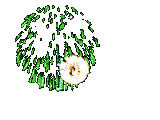 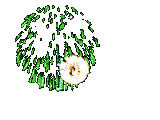 Yazalım-okuyalım
ö
l
ö
l
öl
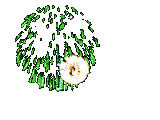 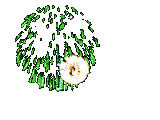 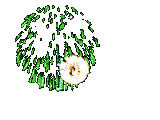 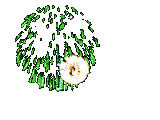 Yazalım-okuyalım
ö
t
ö
t
öt
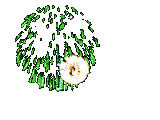 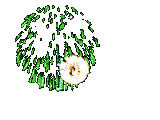 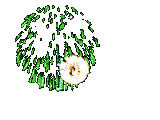 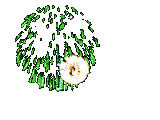 Yazalım-okuyalım
ö
n
ö
n
ön
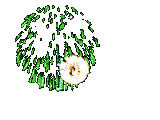 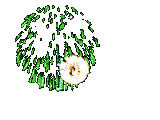 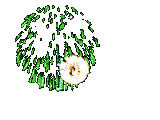 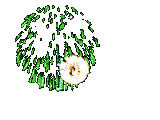 Yazalım-okuyalım
ö
r
ö
r
ör
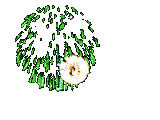 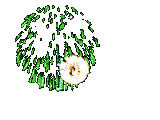 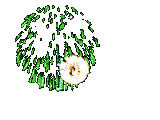 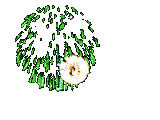 Yazalım-okuyalım
ö
k
ö
k
ök
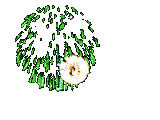 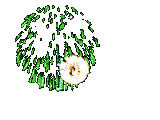 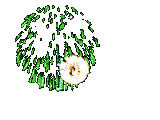 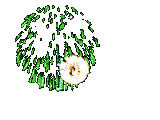 Yazalım-okuyalım
ö
m
ö
m
öm
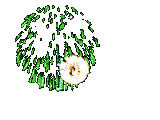 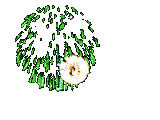 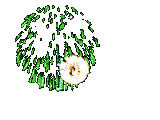 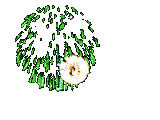 Yazalım-okuyalım
ö
y
ö
y
öy
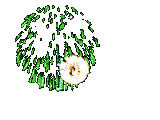 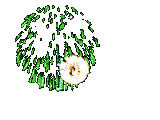 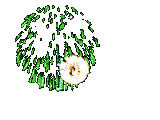 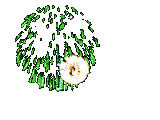 Yazalım-okuyalım
ö
d
ö
d
öd
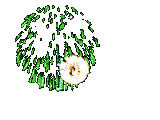 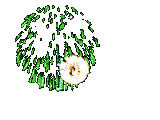 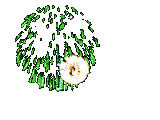 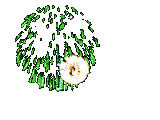 Yazalım-okuyalım
ö
s
ö
s
ös
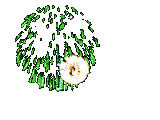 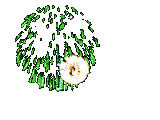 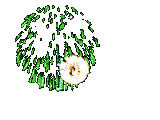 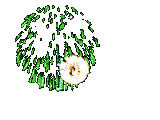 Yazalım-okuyalım
l
ö
l
ö
lö
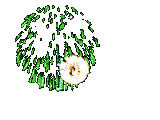 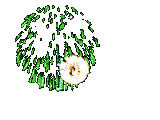 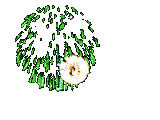 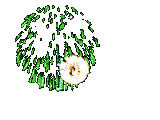 Yazalım-okuyalım
t
ö
t
ö
tö
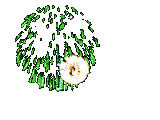 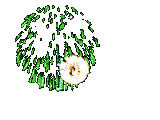 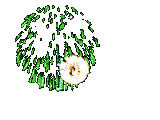 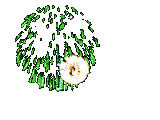 Yazalım-okuyalım
r
ö
r
ö
rö
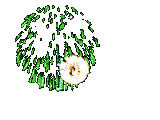 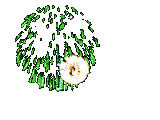 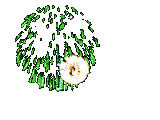 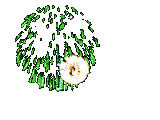 Yazalım-okuyalım
n
ö
n
ö
nö
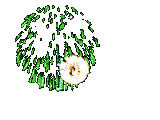 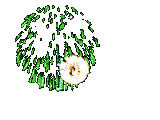 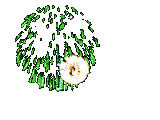 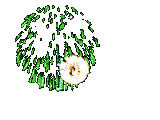 Yazalım-okuyalım
m
m
ö
ö
mö
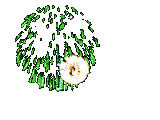 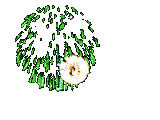 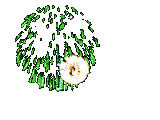 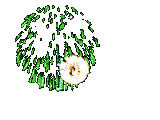 Yazalım-okuyalım
y
ö
y
ö
yö
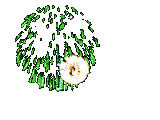 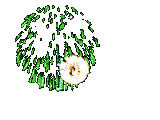 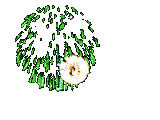 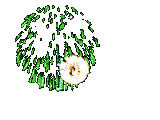 Yazalım-okuyalım
k
ö
k
ö
kö
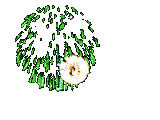 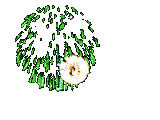 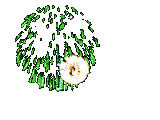 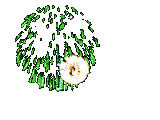 Yazalım-okuyalım
d
ö
d
ö
dö
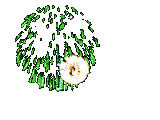 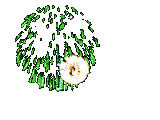 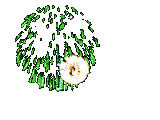 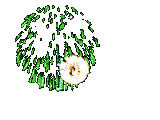 Yazalım-okuyalım
s
ö
s
ö
sö
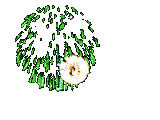 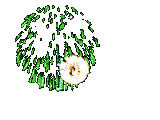 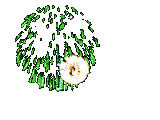 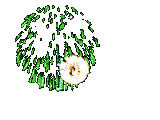 Yazalım-okuyalım
kö
kö
k
k
kök
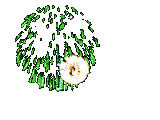 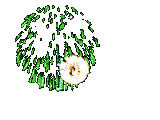 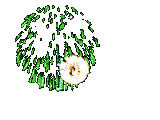 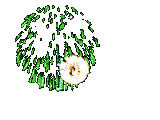 Yazalım-okuyalım
kö
kö
r
r
kör
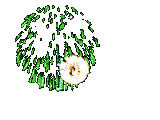 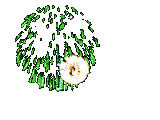 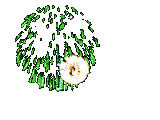 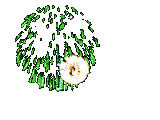 Yazalım-okuyalım
kö
kö
y
y
köy
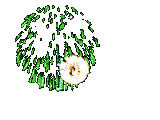 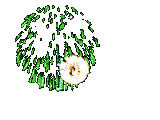 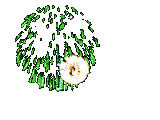 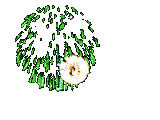 Yazalım-okuyalım
dö
dö
k
k
dök
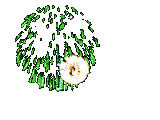 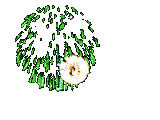 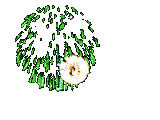 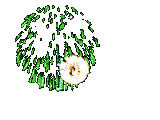 Yazalım-okuyalım
sö
sö
k
k
sök
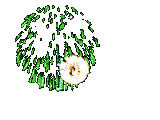 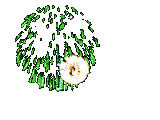 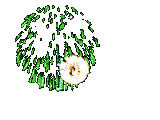 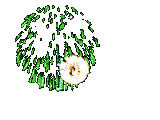 Yazalım-okuyalım
dö
dö
n
n
dön
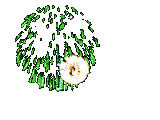 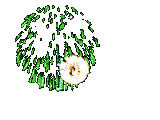 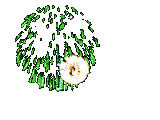 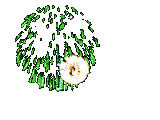 Yazalım-okuyalım
yö
yö
n
n
yön
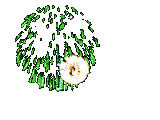 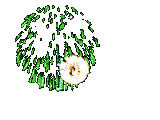 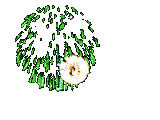 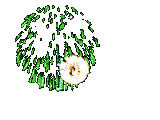 Yazalım-okuyalım
sö
z
sö
z
söz
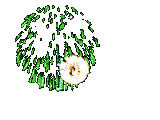 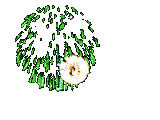